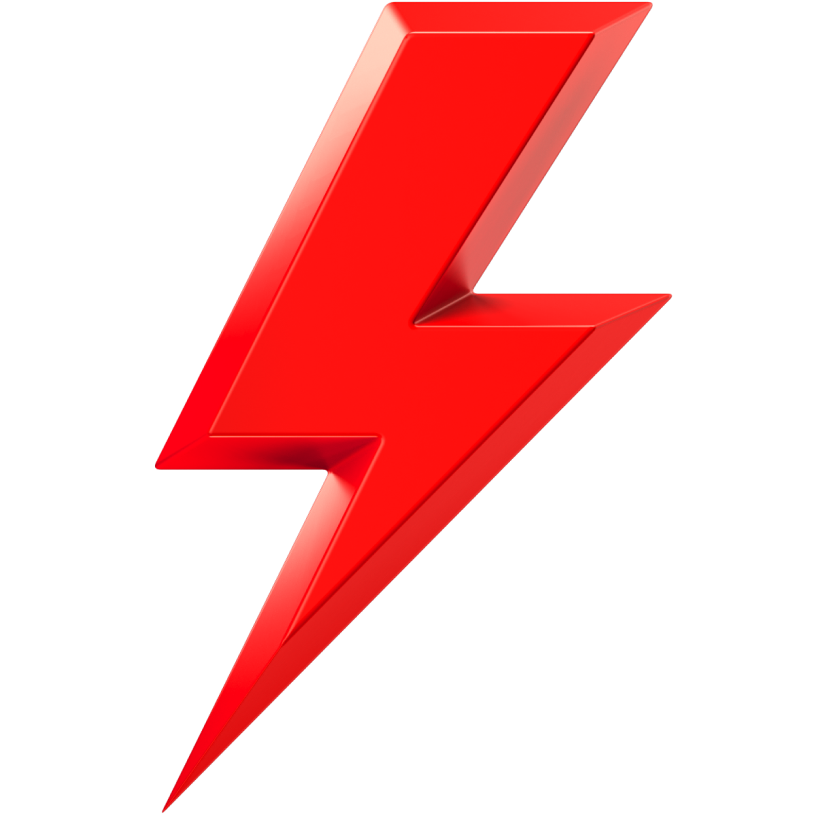 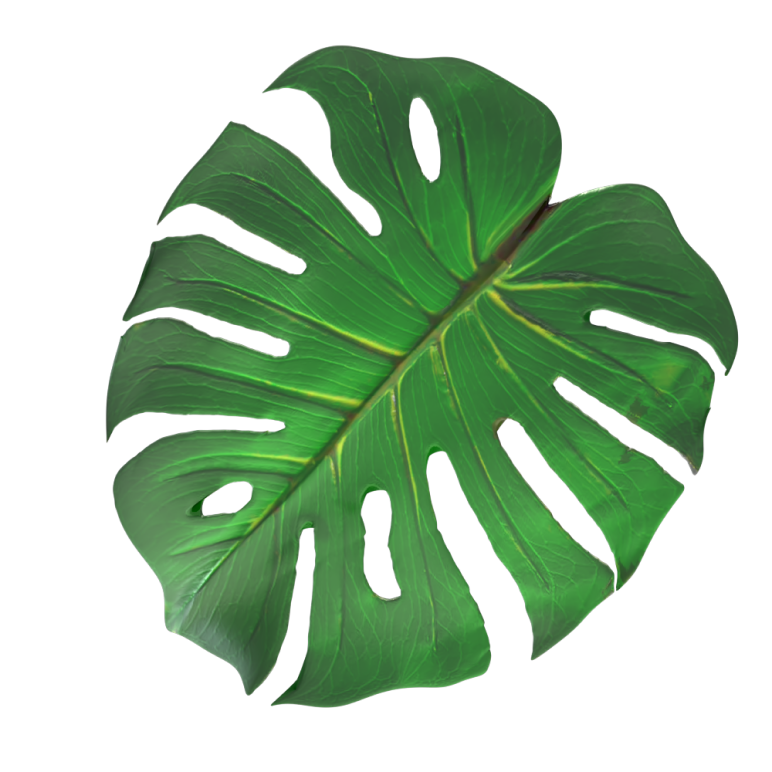 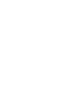 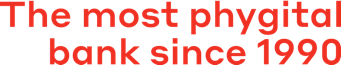 Карьера в
Альфа-Банке
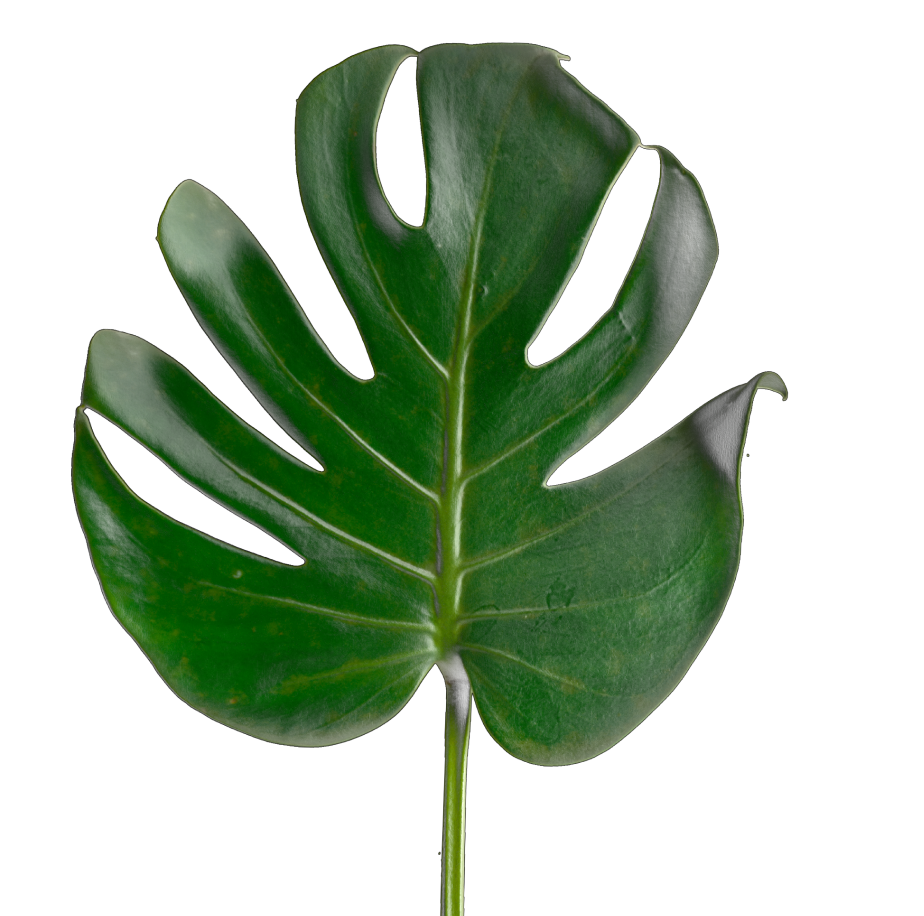 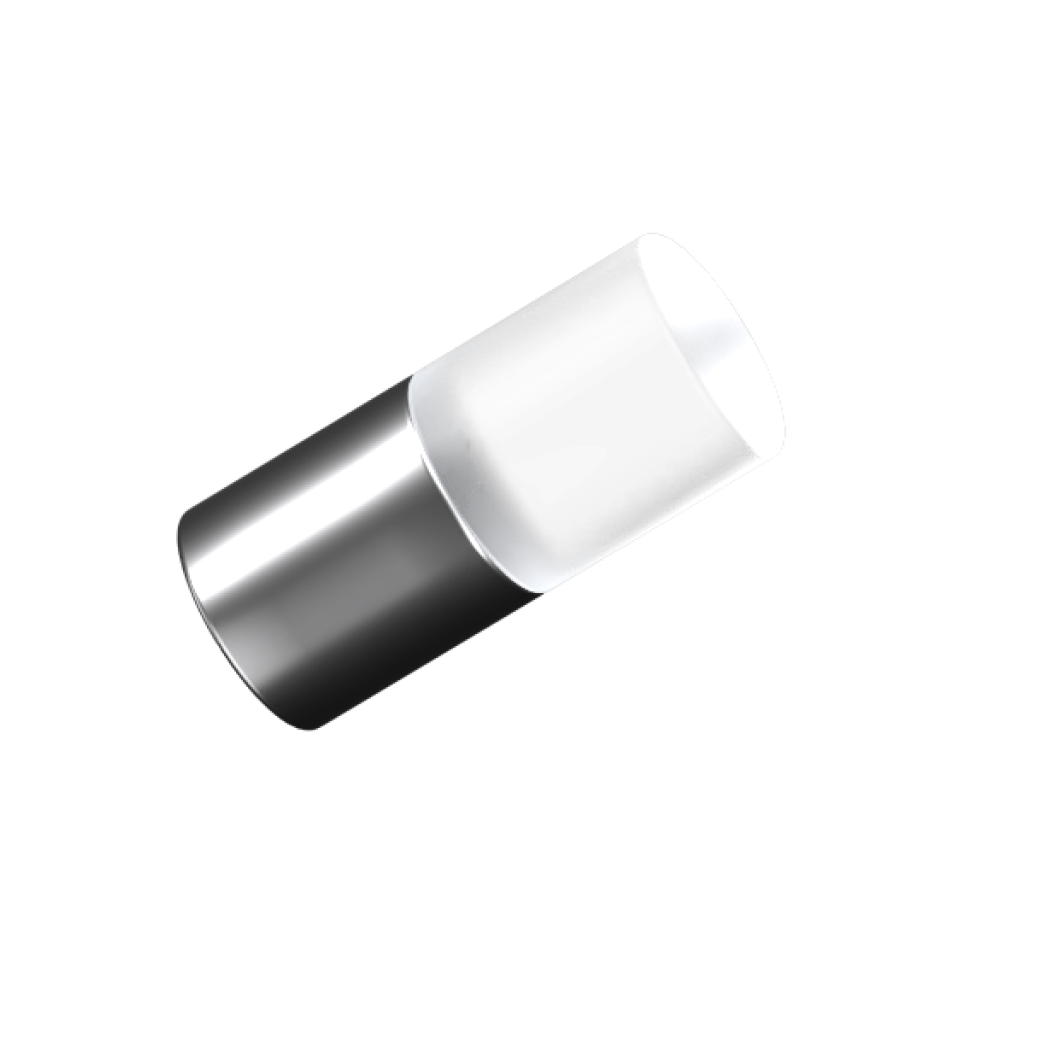 Лучший работодатель России 
по версии HeadHunter и Forbes
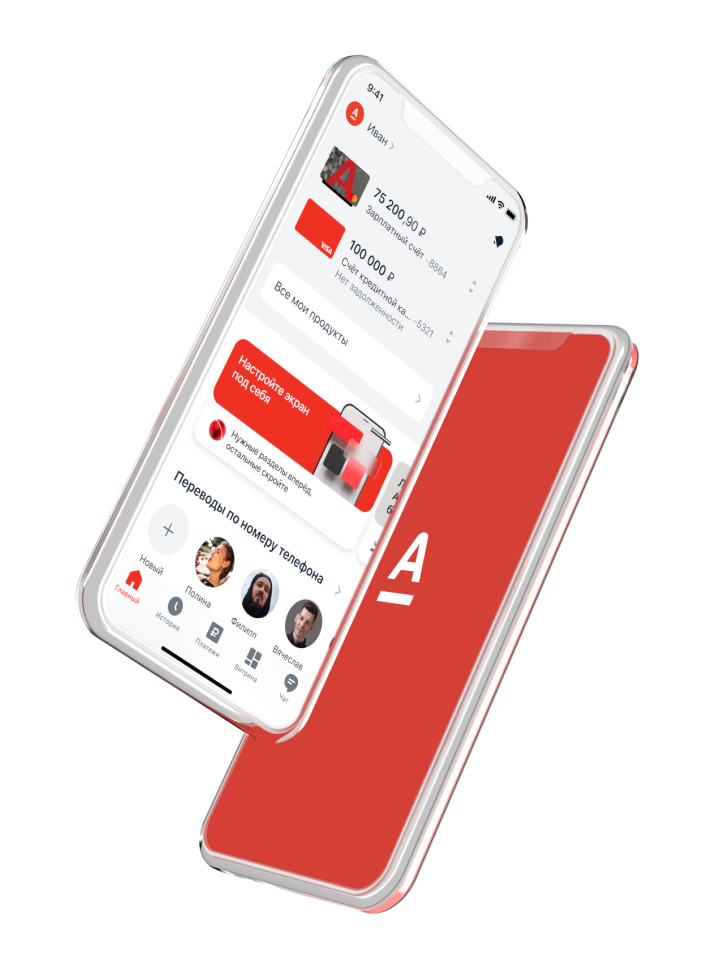 Альфа-Банк —крупнейший частный банк России
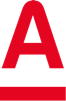 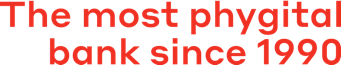 28 тыс.
сотрудников
30+ лет
на рынке
19,8 млн
розничных клиентов
498 офисов
в России
900 городов
с курьерской доставкой
870+ тыс.
корпоративных клиентов
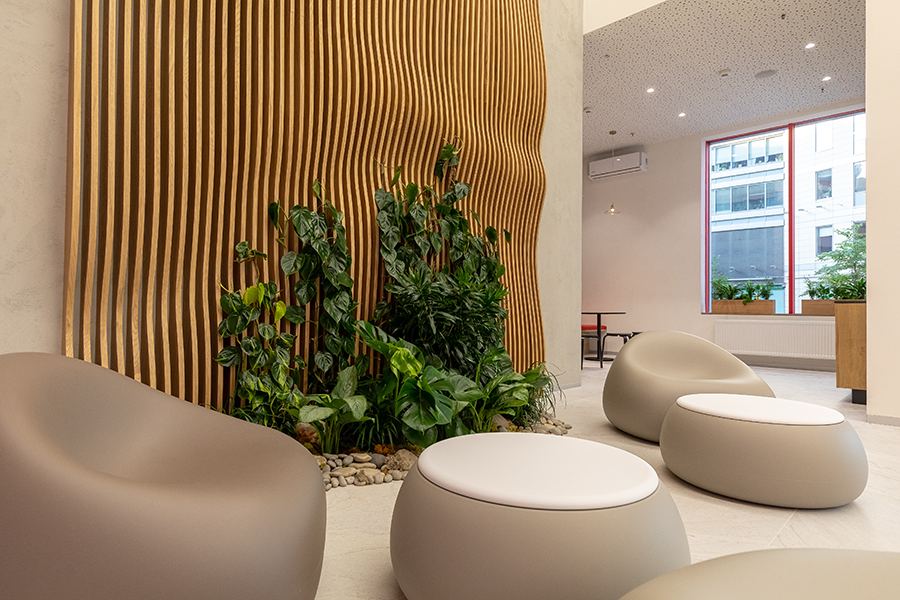 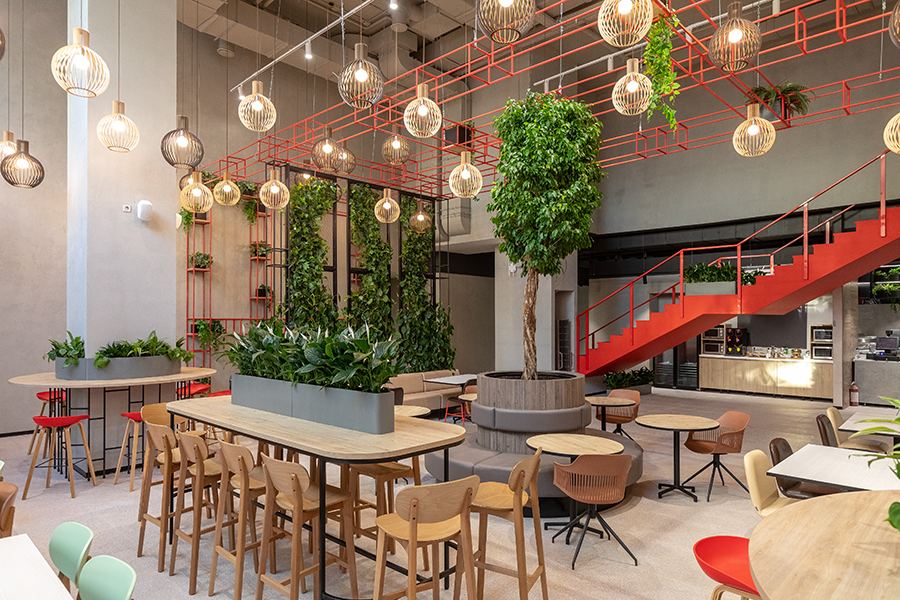 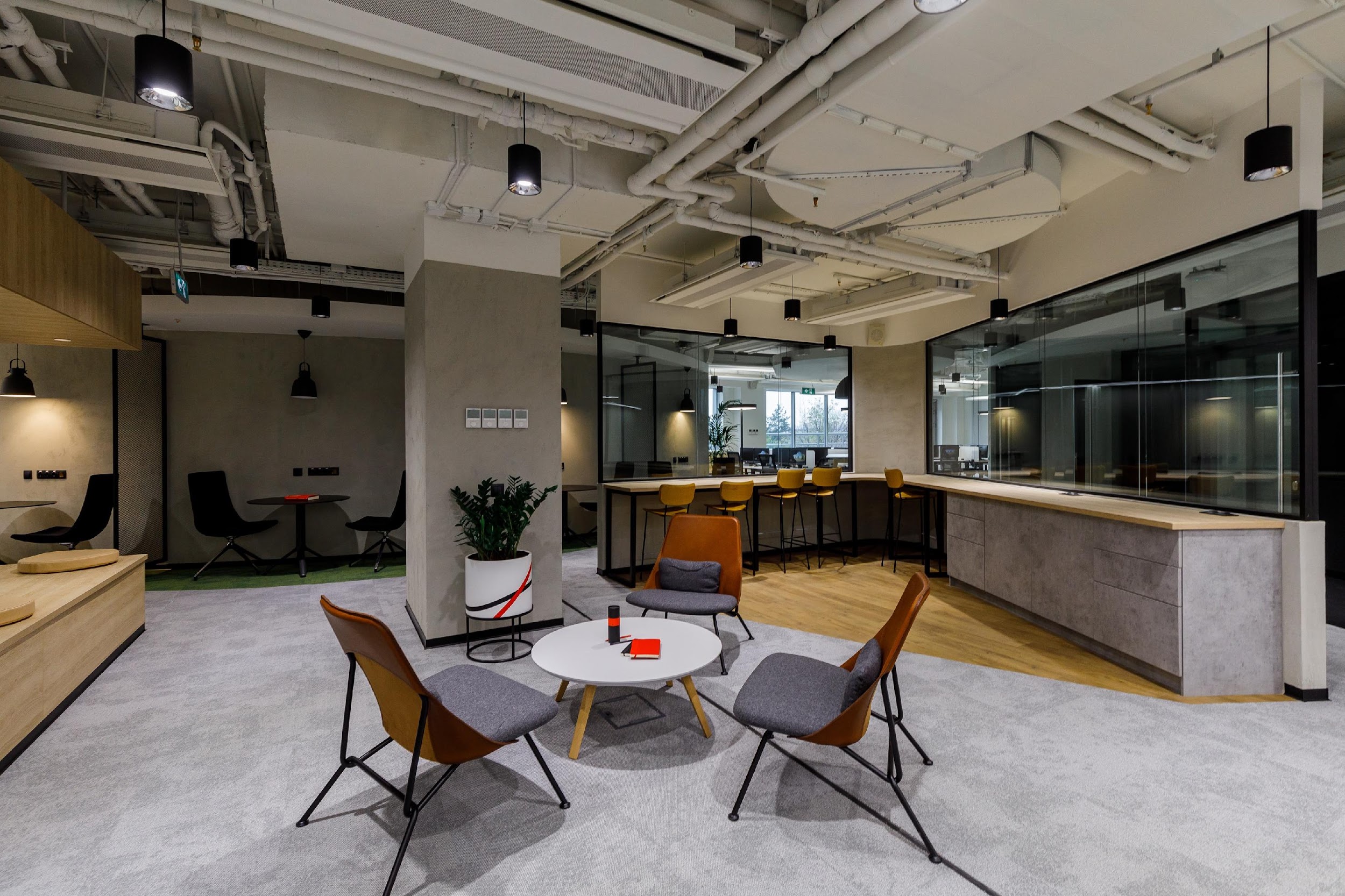 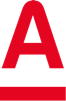 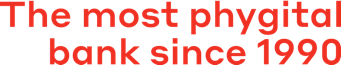 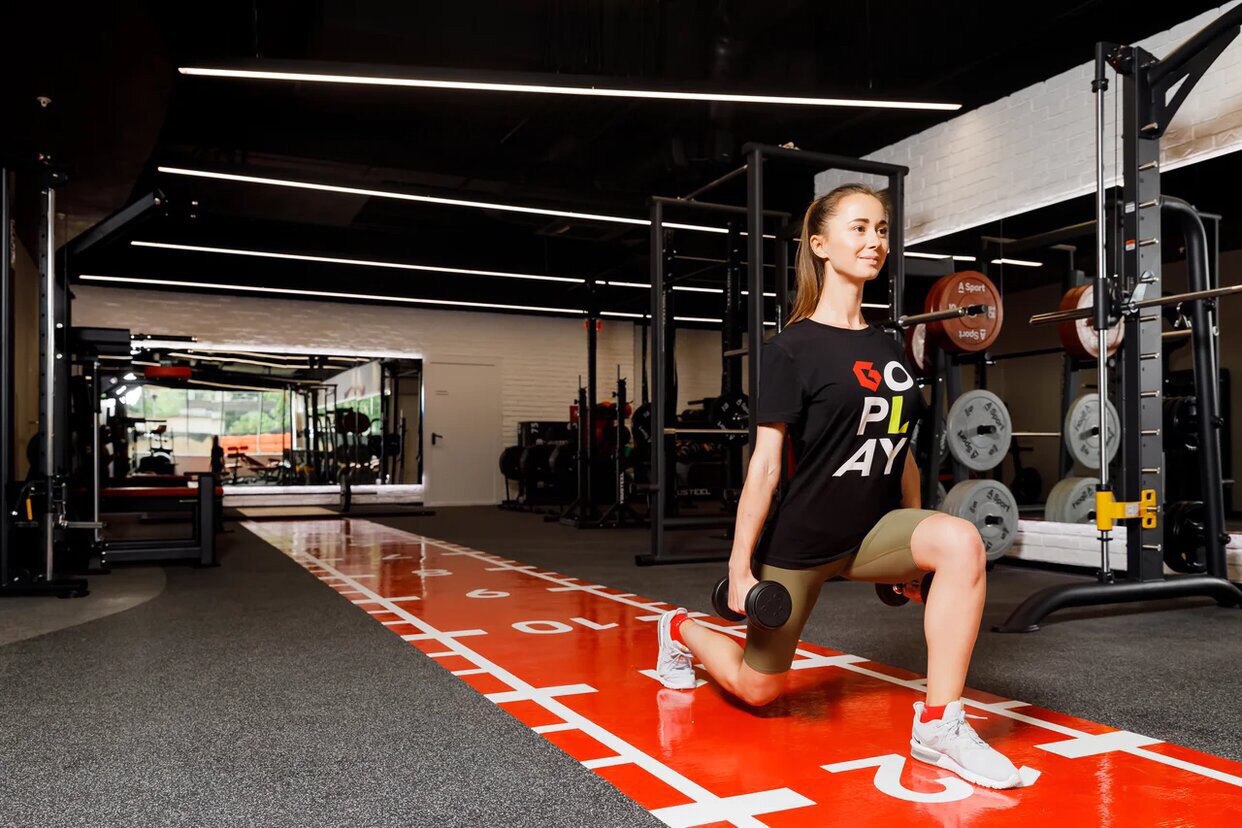 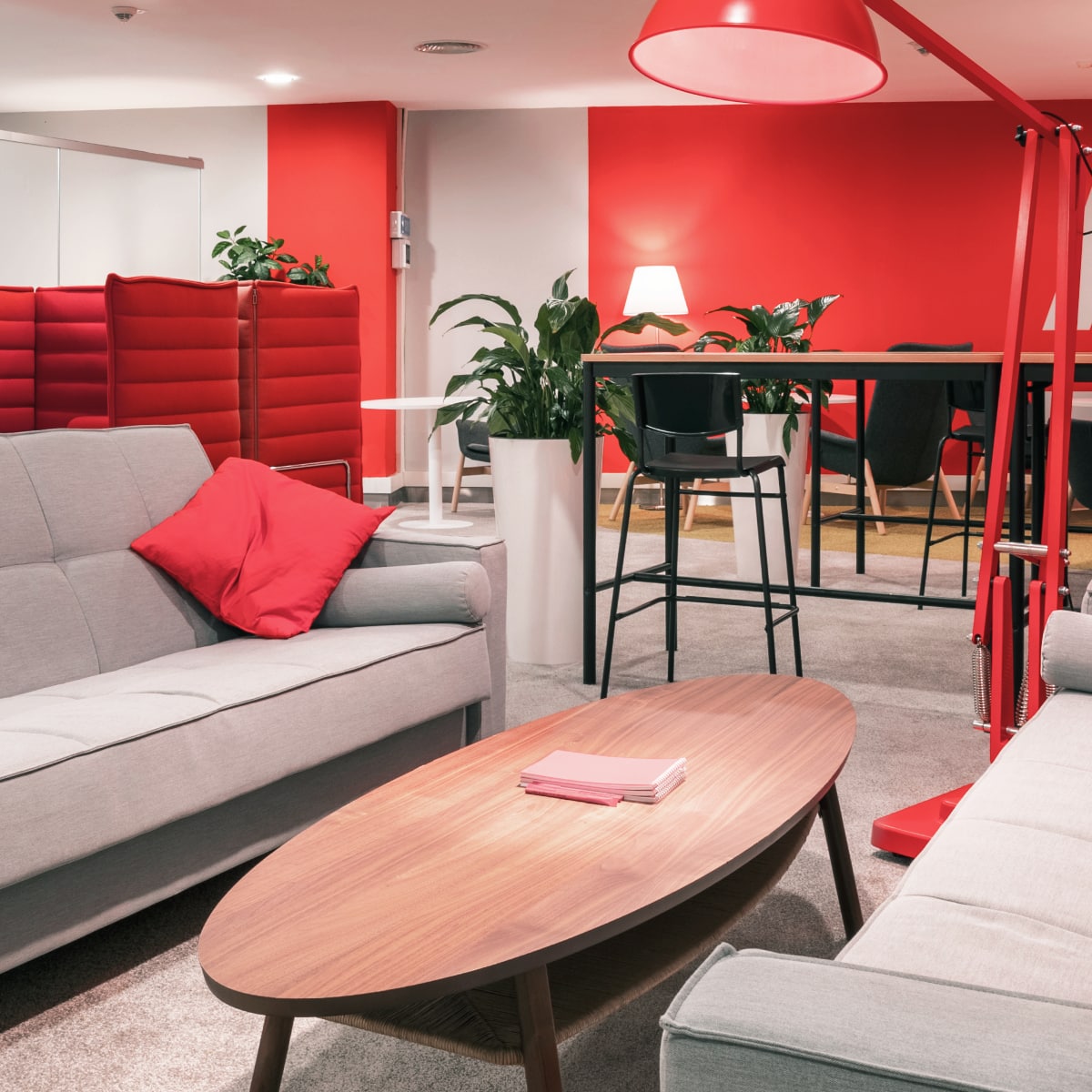 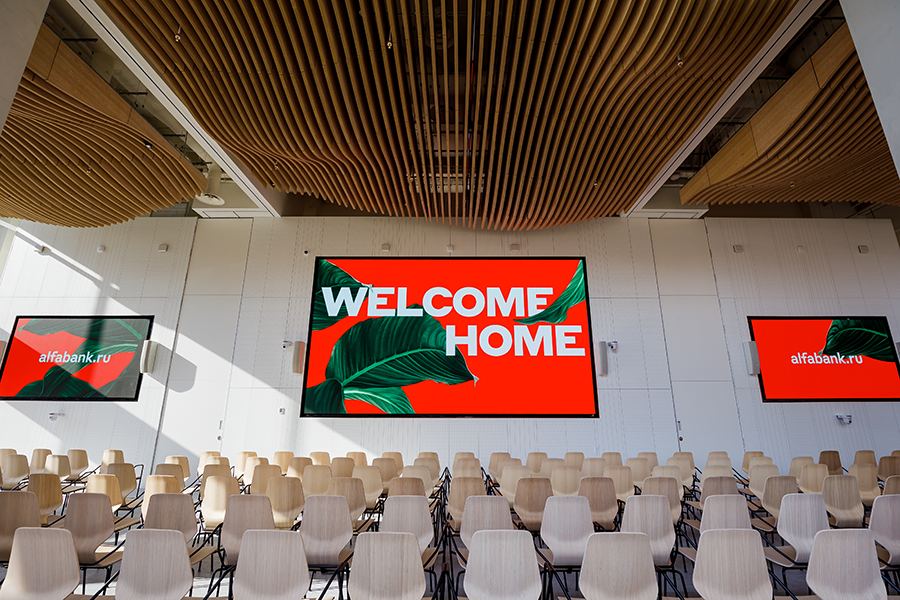 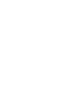 Начни карьеру в крупнейшем частном банке России
Что мы предлагаем?

 Интересную работу в топ-3 лучших работодателей по версии hh.ru

 Официальное трудоустройство в команду Альфа-Банка с первого дня

 Стабильный доход: базовый оклад + ежемесячная премия

 График работы: 5/2

 Программу поддержки новых сотрудников в первые три месяца работы

 Компенсация расходов на мобильную связь и транспорт

 Комфортную адаптацию: вам будет помогать наставник, который будет сопровождать вас на первом этапе и научит, как лучше поступать в той или иной рабочей ситуации

 Обучение за счёт компании: доступы к базе знаний, тренинги, бизнес-игры, корпоративным библиотекам

 ДМС со стоматологией, оплачиваемый отпуск и больничный, корпоративный психолог

 Скидки и льготы на продукты банка, обучение, технику, рестораны, спорт, отдых и развлечения
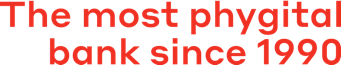 от 60 000 ₽ / месяц
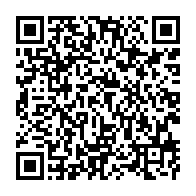 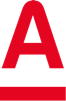 Реферальная программа для студентов
Рекомендуйте знакомым работу в банке и получайте вознаграждение 15 000 рублей за каждого сотрудника, трудоустроенного по Вашей ссылке на должность
«Менеджер прямых продаж (DSA)»

Кто нам подойдет?
 Активные люди, готовые к разъездному характеру работы
 Люди, у которых есть желание развиваться и зарабатывать
   (если нет опыта — всему научим)
Что нужно сделать?1. Получите персональную реферальную ссылку, пройдя регистрацию на сайте (сканируйте QR)2. Отправьте свою персональную ссылку друзьям и знакомым3. Друг должен прислать резюме, пройдя по вашей ссылке4. Вы можете рекомендовать неограниченное количество кандидатов
Первые 30% от суммы вы получите после трудоустройства друга, оставшиеся 70% — после успешного прохождения новичком испытательного срока (3 месяца)

Сканируйте QR-код
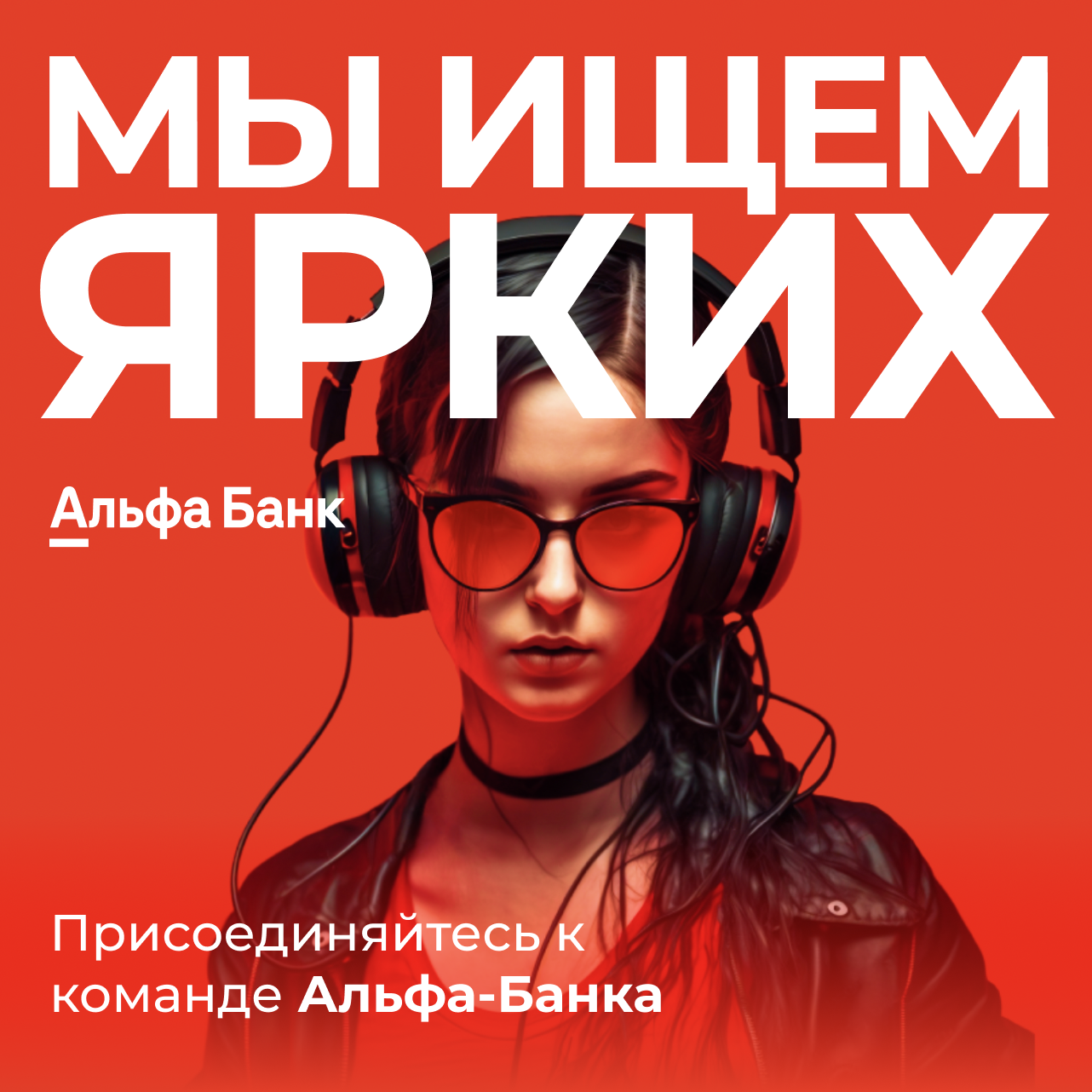 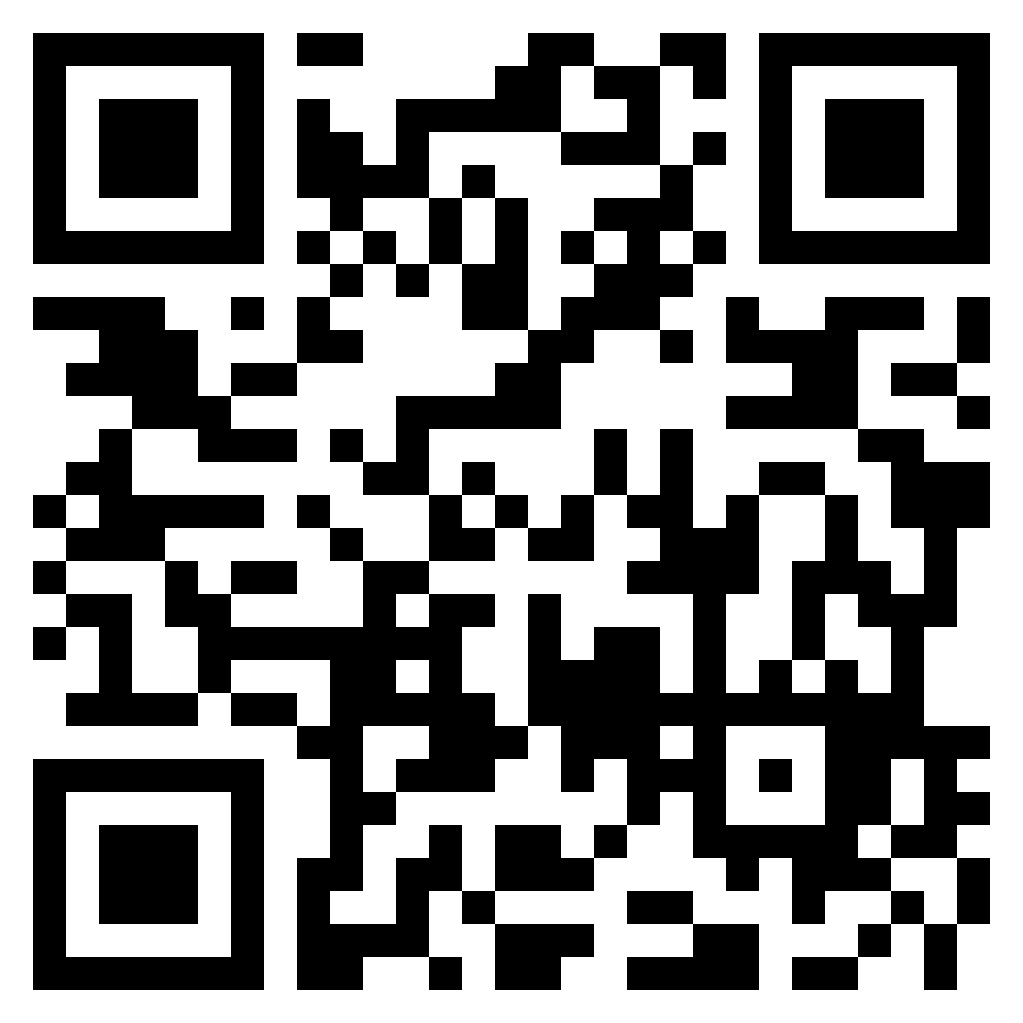